THIRD ANGLE ORTHOGRAPHIC DRAWING
technologystudent.com © 2023	V.Ryan © 2023
WORLD ASSOCIATION OF TECHNOLOGY TEACHERS	https://www.facebook.com/groups/254963448192823/
HELPFUL LINK:	https://technologystudent.com/despro_3/sectional3.html
COMPLETE THE THREE VIEWS OF THE SQUARE PYRAMID SHOWN OPPOSITE, INCLUDING A SECTIONAL PLAN VIEW ON ‘XX’.
THIRD ANGLE PROJECTION
SECTIONAL PLAN VIEW ON ‘XX’
HELPFUL LINK
SQUARE PYRAMID
X
X
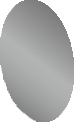 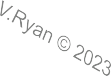 THE BLUE LINES SHOW THE AREA THAT HAS BEEN CUT AWAY / REMOVED.
X
X
X
X
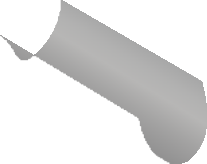 BASE LINE
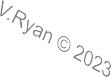 FRONT VIEW
SIDE VIEW